ЎЗБЕКИСТОН РЕСПУБЛИКАСИ ПРОКУРАТУРАСИ
ҚАРШИ   ТРАНСПОРТ ПРОКУРАТУРАСИ
МАВЗУ: Ўзбекистон Республикаси “Коррупцияга қарши курашиш тўғрисида”ги қонунининг мазмуни ва моҳияти.
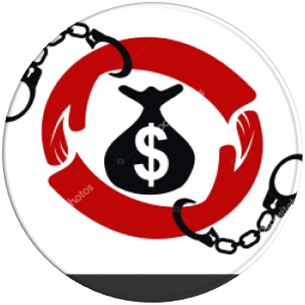 [Speaker Notes: © Copyright PresentationGo.com – The free PowerPoint template library]
Ўзбекистон Республикасида коррупцияга қарши курашиш соҳасида 
ҳуқуқий асослар шаклланиши
Мустақиллик йилларида Ўзбекистон Республикасида коррупцияга қарши курашиш борасида Жиноят, Жиноят-процессуал, Маъмурий жавобгарлик тўғрисидаги кодекслар ҳамда бир қатор қонунлар ва қонуности актлар қабул қилинди
2004 йил 26 августда Ўзбекистон Республикасининг «Жиноий фаолиятдан олинган даромадларни легаллаштиришга ва терроризмни молиялаштиришга қарши курашиш тўғрисида»ги Қонуни қабул қилинган.
2014 йил 14 майда Ўзбекистон Республикасининг “Ҳуқуқбузарликлар профилактикаси тўғрисида”ги Қонуни қабул қилинди. Қонуннинг 9-моддасида ҳуқуқбузарликлар профилактикасини бевосита амалга оширувчи органлар ва муассасалар тизими белгиланган.
2010 й. мартда Иқтисодий ҳамкорлик ва ривожланиш ташкилоти (ОЭСР) доирасида қабул қилинган коррупцияга қарши курашнинг Истанбул режасига 
(2003 йил 10 сентябрь) қўшилди
2005 й. 23 мартда Ўзбекистон Республикаси БМТнинг Трансмиллий уюшган жиноятчиликка қарши Конвенцияга (2000й. 15 ноябрь)
қўшилди
2011 йил 13 декабрда Жиноий даромадларни легаллаштиришга ва терроризмни молиялаштиришга қарши курашиш бўйича Евроосиё гуруҳи тўғрисидаги битимини (Москва, 2011 йил 16 июнь) ратификация қилган.
2008 йил 7 июлда Ўзбекистон Республикаси БМТнинг Коррупцияга қарши конвенцияга (2003 й. 31 октябрь) қўшилди
[Speaker Notes: © Copyright PresentationGo.com – The free PowerPoint template library]
2015 йил 20 августда “Ўзбекистон Республикасининг айрим қонун ҳужжатларига хусусий мулкни, тадбиркорлик субъектларини ишончли ҳимоя қилишни янада кучайтиришга, уларни жадал ривожлантириш йўлидаги тўсиқларни бартараф этишга қаратилган ўзгартиш ва қўшимчалар киритиш тўғрисида”ги Ўзбекистон Республикасининг Қонуни қабул қилинди
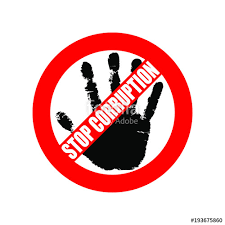 2016 йил 5 октябрда “Тадбиркорлик фаолиятининг жадал ривожланишини таъминлашга, хусусий мулкни ҳар томонлама ҳимоя қилишга ва ишбилармонлик муҳитини сифат жиҳатидан яхшилашга доир қўшимча чора-тадбирлар тўғрисида”ги Ўзбекистон Республикаси Президентининг ПФ-4848-сон Фармони қабул қилинди. Унга асосан “Коррупцияга қарши курашиш тўғрисида”ги Қонун қабул қилинди
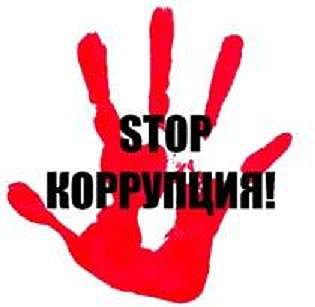 Ўзбекистон Республикасининг “Коррупцияга қарши курашиш тўғрисида”ги Қонунининг мазмуни ва моҳияти
«Коррупцияга қарши кураш тўғрисида»ги Қонун  2017 йил 3 январда қабул қилинган
 Қонун 6-та боб, 34-моддадан иборат
Якунловчи қоидалар
Умумий қоидалар
6-боб
1-боб
Коррупцияга қарши курашиш бўйича фаолиятни амалга оширувчи ва унда иштирок этувчи органлар ҳамда ташкилотлар
Коррупцияга оид ҳуқуқбузарликларни аниқлаш, уларга чек қўйиш, жавобгарликнинг муқаррарлиги
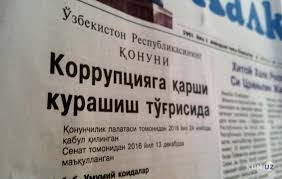 5-боб
2-боб
4-боб
3-боб
Коррупцияга қарши курашиш соҳасида ҳуқуқий онг ва ҳуқуқий маданиятни юксалтириш
Коррупциянинг олдини олишга доир чора-тадбирлар
“Коррупцияга қарши курашиш тўғрисида”ги Қонунда қўлланилган асосий тушунчалар
Коррупция – шахснинг ўз мансаб ёки хизмат мавқеидан шахсий манфаатларини ёхуд ўзга шахсларнинг манфаатларини кўзлаб моддий ёки номоддий наф олиш мақсадида қонунга хилоф равишда фойдаланиши, худди шунингдек бундай нафни қонунга хилоф равишда тақдим этиш
Манфаатлар тўқнашуви – шахсий (бевосита ёки билвосита) манфаатдорлик шахснинг мансаб ёки хизмат мажбуриятларини лозим даражада бажаришига таъсир кўрсатаётган ёхуд таъсир кўрсатиши мумкин бўлган ҳамда 
шахсий манфаатдорлик билан фуқароларнинг, ташкилотларнинг, жамиятнинг ёки давлатнинг ҳуқуқлари ва қонуний манфаатлари ўртасида қарама-қаршилик юзага келаётган ёки юзага келиши мумкин бўлган вазият
Коррупцияга оид ҳуқуқбузарлик – коррупция аломатларига эга бўлган, содир этилганлиги учун қонун ҳужжатларида жавобгарлик назарда тутилган қилмиш
[Speaker Notes: © Copyright PresentationGo.com – The free PowerPoint template library]
Коррупцияга қарши курашиш соҳасидаги давлат сиёсатининг 
асосий йўналишлари
Давлат ва жамият ҳаётининг барча соҳаларида коррупциянинг олдини олишга доир чора тадбирларни амалга ошириш
1
Аҳолининг ҳуқуқий онги ва ҳуқуқий маданиятини юксалтириш, жамиятда коррупцияга нисбатан муросасиз муносабатни шакллантириш
2
Коррупцияга оид ҳуқуқбузарликларни ўз вақтида аниқлаш, уларга чек қўйиш, уларнинг оқибатларини, уларга имкон берувчи сабаблар ва шарт-шароитларни бартараф этиш, коррупцияга оид ҳуқуқбузарликларни содир этганлик учун жавобгарликнинг муқаррарлиги принципини таъминлаш
3
[Speaker Notes: © Copyright PresentationGo.com – The free PowerPoint template library]
Ўзбекистон Республикасида коррупцияга қарши курашишга оид 
давлат сиёсатининг устувор йўналишлари
Кадрлар тайёрлаш, қайта тайёрлаш ва малакасини ошириш тизимини такомиллаштириш, юқори аҳлоқий меъёрларни шакллантириш
Давлат хизмати тизими, унинг мақсадлари ва вазифаларини тубдан такомиллаштириш
07
01
Давлат органлари, жамоат ва фуқаролик жамияти институтлари ўртасида алоқа тизимини йўлга қўйиш
Тадбиркорликнинг ривожланиши учун ҳуқуқий чекловларни ва ташкилий тўсиқларни олиб ташлаш
06
02
03
05
04
Коррупцияга қарши кураш соҳасида суд ва ҳуқуқни мухофаза қилиш органларининг мақсадлари, вазифалари ва функцияларини такомиллаштириш
Давлат хизматларини тақдим этиш ва маъмурий тартиб-таомилларни тартибга солишнинг ҳуқуқий ва институционал асосларини такомиллаштириш
Маъмурий ислоҳотларни амалга ошириш, давлат органларининг вазифаларини такомиллаштириш, давлатга тегишли бўлмаган функцияларни хусусий секторга ўтказиш
[Speaker Notes: © Copyright PresentationGo.com – The free PowerPoint template library]
Коррупцияга қарши курашиш соҳасидаги давлат дастурлари ва бошқа дастурлар
Коррупцияга қарши курашиш соҳасидаги давлат сиёсати давлат дастурлари ва бошқа дастурлар асосида амалга оширилиши мумкин.
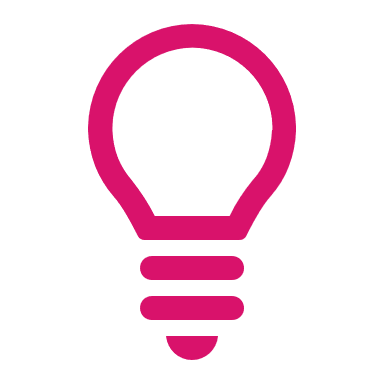 Давлат дастурлари ва бошқа дастурлар Қонуннинг қоидалари самарали ижро этилишини таъминлаш, коррупциянинг ҳолати ҳамда тенденцияларидан келиб чиққан ҳолда коррупцияга қарши курашиш бўйича комплекс ва тизимли чора-тадбирлар кўриш мақсадида ишлаб чиқилади ҳамда амалга оширилади
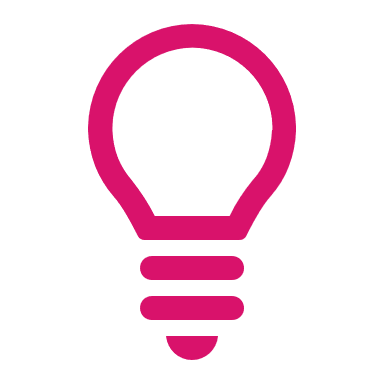 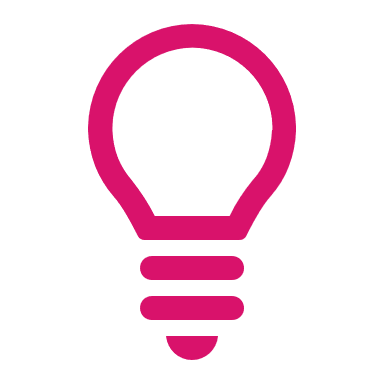 2017 йил 2 февралда Ўзбекистон Республикаси Президентининг ПҚ-2752-сонли «Коррупцияга қарши курашиш тўғрисида»ги Ўзбекистон Республикаси Қонунининг қоидаларини амалга ошириш чора-тадбирлари тўғрисида»ги қарори қабул қилинган
[Speaker Notes: © Copyright PresentationGO.com – The free PowerPoint template library]
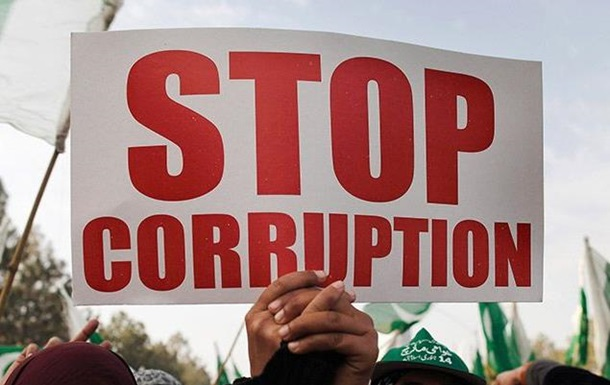 “Коррупцияга қарши курашиш тўғрисида”ги Қонунда коррупцияга қарши курашиш бўйича фаолиятни бевосита амалга оширувчи давлат органлари сифатида:
А. Бош прокуратура; Бош прокуратура ҳузуридаги Иқтисодий жиноятларга қарши курашиш департаменти; коррупцияга қарши курашиш бўйича идоралараро ва ҳудудий комиссиялар;
Б. Вазирлар Маҳкамаси, коррупцияга қарши курашиш бўйича идоралараро комиссия, Қорақалпоғистон Республикаси, вилоятлар ва Тошкент шаҳри коррупцияга қарши курашиш бўйича ҳудудий идоралараро комиссиялар ҳамда фуқаролар ўзини ўзи бошқариш органлари, нодавлат нотижорат ташкилотлари, оммавий ахборот воситалари ;
С. Вазирлар Маҳкамаси, коррупцияга қарши курашиш бўйича идоралараро комиссия, Қорақалпоғистон Республикаси, вилоятлар ва Тошкент шаҳри коррупцияга қарши курашиш бўйича ҳудудий идоралараро комиссиялар ҳамда давлат таълимни бошқариш органлари ва таълим муассасалари;
Бош прокуратура; Давлат хавфсизлик хизматиИчки ишлар вазирлиги; Адлия вазирлиги; Бош прокуратура ҳузуридаги Иқтисодий жиноятларга қарши курашиш департаменти ҳамда қонун ҳужжатларига мувофиқ бошқа давлат органлари белгиланган.
“Коррупцияга қарши курашиш тўғрисида”ги Қонуннинг 2-боби Коррупцияга қарши курашиш бўйича фаолиятни бевосита амалга оширувчи давлат органлари фаолиятини тартибга солади (7-модда)
Ўзбекистон Республикаси Давлат хавфсизлик хизмати
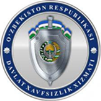 Ўзбекистон Республикаси Бош прокуратураси
1
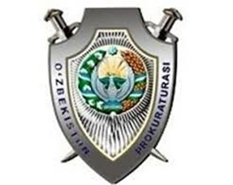 4
Ўзбекистон Республикаси Адлия вазирлиги
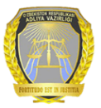 Ўзбекистон Республикаси Бош прокуратураси ҳузуридаги Департамент
2
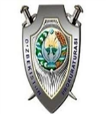 Ўзбекистон Республикаси Ички ишлар вазирлиги
5
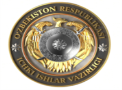 [Speaker Notes: © Copyright PresentationGo.com – The free PowerPoint library]
“Коррупцияга қарши курашиш тўғрисида”ги Қонуннинг 3-боби Коррупцияга қарши курашиш соҳасида ҳуқуқий онг ва ҳуқуқий маданиятни 
юксалтиришга бағишланган
Давлат органлари ва бошқа ташкилотлар коррупцияга қарши курашиш мақсадида аҳолининг ҳуқуқий онги ва ҳуқуқий маданиятини юксалтириш, жамиятда коррупцияга нисбатан муросасиз муносабатни шакллантириш бўйича зарур чора-тадбирлар кўради, шу жумладан коррупцияга қарши курашиш масалаларига доир тушунтириш ишларини амалга ошириш, ҳуқуқий тарбия ва таълимни, илмий-амалий тадбирларни ташкил этиш, ўқув-услубий ва илмий адабиётларни ишлаб чиқиш йўли билан зарур чора-тадбирлар кўради.
Жамиятда коррупциявий жиноятларни олдини олиш иши аҳолининг ҳуқуқий онг ва ҳуқуқий маданиятни юксалтириш тизими самарадорлиги билан боғлиқ. Шундан келиб чиқиб  2019 йил 9 январда Ўзбекистон Республикаси Президентининг «Жамиятда ҳуқуқий онг ва ҳуқуқий маданиятни юксалтириш тизимини тубдан такомиллаштириш тўғрисида»ги ПФ-5618-сон Фармони қабул қилинди.
Фармон билан «Жамиятда ҳуқуқий маданиятни юксалтириш концепцияси» тасдиқланган.
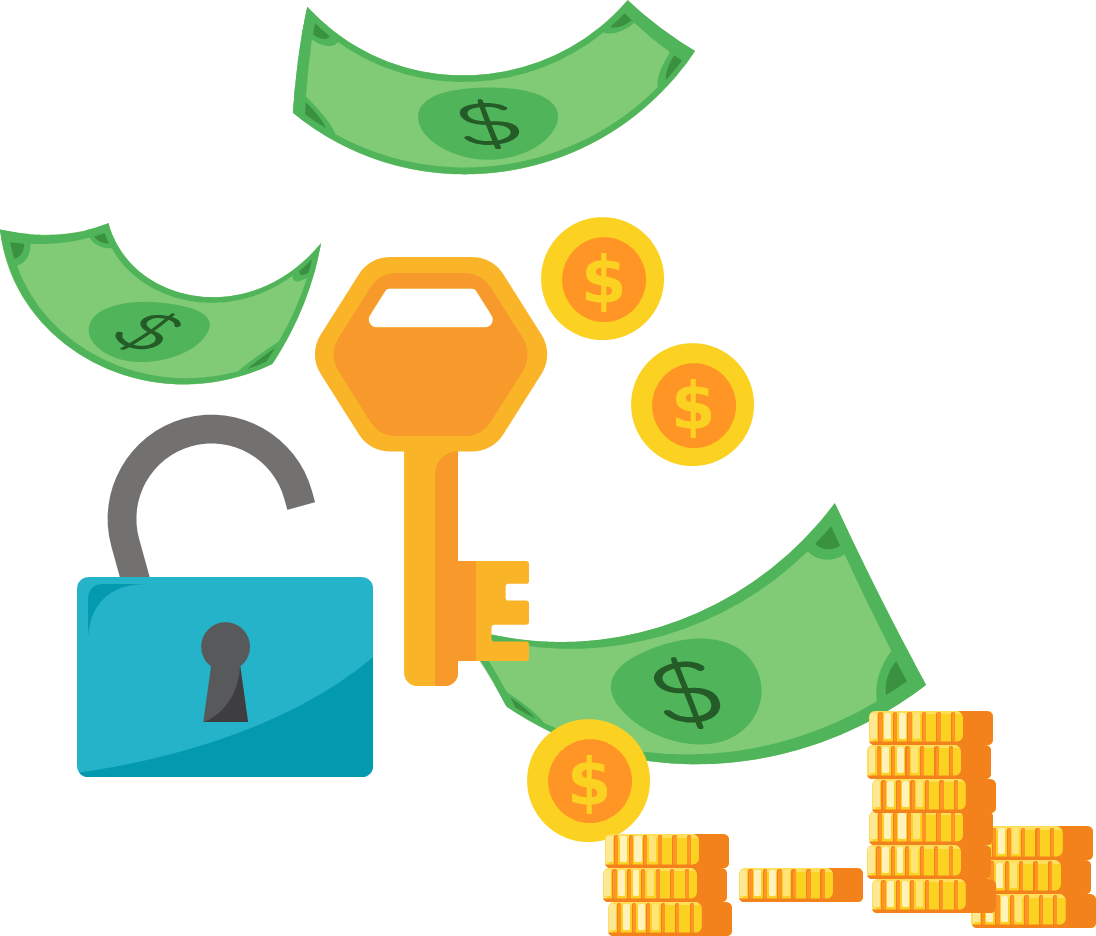 [Speaker Notes: © Copyright PresentationGO.com – The free PowerPoint template library]
“Коррупцияга қарши курашиш тўғрисида”ги Қонуннинг 4-боби Коррупциянинг олдини олишга доир чора-тадбирлар масалаларига қаратилган
Давлат бошқаруви соҳасида коррупциянинг олдини олишга доир чора-тадбирлар (19 модда)
Ижтимоий-иқтисодий ривожланиш ва тадбиркорлик соҳасида коррупциянинг олдини олишга доир чора-тадбирлар (20 модда)
Манфаатлар тўқнашувининг олдини олиш ва уни бартараф этишга доир чора-тадбирлар (21 модда)
Маъмурий тартиб-таомиллар соҳасида коррупциянинг олдини олишга доир чора-тадбирлар (22 модда)
Давлат харидларини амалга ошириш соҳасида коррупциянинг олдини олишга доир чора-тадбирлар (23модда)
Норматив-ҳуқуқий ҳужжатларнинг ва улар лойиҳаларининг коррупцияга қарши экспертизасини ўтказиш билан боғлиқ талаблар  (24 модда)
[Speaker Notes: © Copyright PresentationGo.com – The free PowerPoint template library]
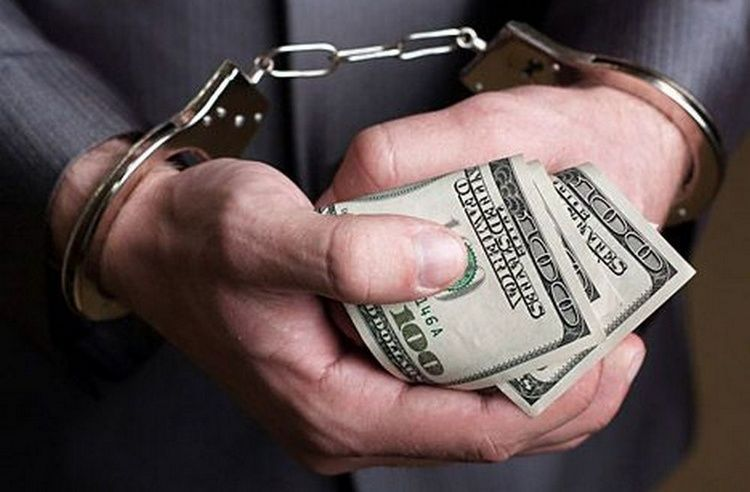 Коррупцияга қарши курашиш бўйича  Миллий кенгаш таркибини шакллантириш ва унинг фаолияти тартиби ким томонидан белгиланади ?
А. Ўзбекистон Республикаси Олий мажлис сенат раиси томонидан
Б. Ўзбекистон Республикаси Бош Прокурори томонидан 
С. Ўзбекистон Республикаси Президенти томонидан
Д. Коррупцияга қарши курашиш агентлиги томонидан
Коррупцияга қарши курашиш бўйича Республика идоралараро комиссиянинг 
асосий вазифалари қуйидагилардан иборат
Коррупцияга қарши курашиш соҳасидаги давлат дастурларининг ва бошқа дастурларнинг ишлаб чиқилиши ҳамда амалга оширилишини ташкил этиш
Ҳудудий идоралараро комиссиялар фаолиятини мувофиқлаштириш
Коррупцияга қарши курашиш тўғрисидаги қонун ҳужжатларини такомиллаштириш  юзасидан таклифлар тайёрлаш
Коррупцияга қарши курашиш бўйича фаолиятни амалга оширувчи ва унда иштирок этувчи органлар ҳамда ташкилотларнинг фаолиятини мувофиқлаштириш
01
02
08
03
07
Аҳолининг ҳуқуқий онги ва ҳуқуқий маданиятини юксалтириш чора-тадбирларнинг ишлаб чиқилиши ҳамда амалга оширилишини ташкил этиш
06
04
Коррупцияга қарши курашиш бўйича чора-тадбирлар амалга оширилиши юзасидан мониторингни амалга ошириш
05
Коррупцияга оид ҳуқуқбузарликларнинг олдини олишга, уларни аниқлашга, уларга чек қўйишга, уларнинг оқибатларини, доир чора-тадбирлар самарадорлиги оширилишини таъминлаш
Коррупциянинг ҳолати ва тенденциялари тўғрисидаги ахборотни йиғиш ҳамда таҳлил этиш
[Speaker Notes: © Copyright PresentationGo.com – The free PowerPoint template library]
Давлат бошқаруви соҳасида коррупциянинг олдини олишга доир чора-тадбирлар қуйидагилардан иборат:
Давлат органлари фаолиятининг очиқлигини ва уларнинг ҳисобдорлигини таъминлаш, давлат бошқаруви тизимининг самарадорлигини ошириш, бажарилиши юзасидан масъулиятини кучайтириш
Давлат органлари ходимларининг касбий ҳамда хизматдан ташқари фаолиятдаги одоб-ахлоқининг ягона принциплари ва қоидаларини белгиловчи одоб-ахлоқ қоидаларини самарали амалга ошириш
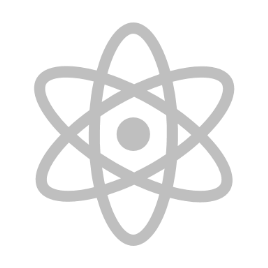 Коррупцияга қарши курашиш соҳасида давлат органларининг фаолияти устидан парламент ва жамоатчилик назоратини амалга ошириш
Давлат органларининг мансабдор шахслари ва бошқа ходимлари томонидан ўз мансаб ёки хизмат мажбуриятларининг бажарилиши самарадорлиги мезонларини, стандартларини ва унинг сифатини баҳолаш тизимларини жорий этиш
Давлат органларининг ва улар ходимларининг фаолиятида коррупцияга оид ҳуқуқбузарликларга йўл қўймаслик
[Speaker Notes: © Copyright PresentationGo.com – The free PowerPoint template library]
1
Қонуннинг 24-моддаси Норматив-ҳуқуқий 
ҳужжатларнинг ва улар лойиҳаларининг коррупцияга қарши экспертизаси масалаларига қаратилган
2
Қонуннинг 5-боби Коррупцияга оид ҳуқуқбузарликларни аниқлаш, уларга чек қўйиш, жавобгарликнинг муқаррарлигини таъминлаш масалаларига қаратилган.
3
Қонуннинг 28-моддаси Коррупцияга оид ҳуқуқбузарликлар тўғрисида ахборот бераётган шахсларни ҳимоя қилиш масалаларига қаратилган. Унга асосан Коррупцияга оид ҳуқуқбузарликлар тўғрисида ахборот бераётган шахслар давлат ҳимоясида бўлади
[Speaker Notes: © Copyright PresentationGo.com – The free PowerPoint template library]
Қонуннинг 20-моддасига биноан ижтимоий-иқтисодий ривожланиш ва тадбиркорлик соҳасида коррупциянинг олдини олишга доир чора-тадбирлар қуйидагилардан иборат:
давлат органларининг назорат-текширув вазифаларини мақбуллаштириш, тадбиркорлик субъектларининг фаолиятини текшириш тизимини такомиллаштириш, уларнинг фаолиятига қонунга хилоф равишда аралашишга йўл қўймаслик;
давлат органлари ва тадбиркорлик субъектлари ўртасидаги ўзаро муносабатларнинг масофавий шаклларини кенг жорий этиш; тадбиркорлик фаолиятини олиб бориш учун тенг шарт-шароитлар яратиш ва инсофсиз рақобатга йўл қўймаслик;
маъмурий ва бюрократик тўсиқларни бартараф этиш, рўйхатга олиш, рухсат этиш ва лицензияга доир тартиб-таомилларни соддалаштириш ҳамда уларнинг тезкорлигини ошириш;
давлат харидларининг самарали ҳуқуқий механизмларини жорий этиш, давлат харидларини жойлаштиришда ошкоралик, шаффофликни таъминлаш ҳамда рақобат муҳитини қўллаб-қувватлаш;
давлат харидларининг самарали ҳуқуқий механизмларини жорий этиш, давлат харидларини жойлаштиришда ошкоралик, шаффофликни таъминлаш ҳамда рақобат муҳитини қўллаб-қувватлаш;
Қонун ҳужжатларида ижтимоий-иқтисодий ривожланиш ва тадбиркорлик соҳасида коррупциянинг олдини олишга доир бошқа чора-тадбирлар ҳам назарда тутилиши мумкин.
нодавлат ташкилотларда коррупцияга қарши курашишнинг самарали механизмларини жорий этиш
[Speaker Notes: © Copyright PresentationGO.com – The free PowerPoint template library]
“Коррупцияга қарши курашиш тўғрисида”ги Қонуннинг 6-боби Коррупция соҳасидаги тадқиқотлар масалаларига қаратилган. (30-модда). Унга асосан
Коррупция соҳасидаги тадқиқотлар қуйидаги асосий йўналишларга бўлинади
Илмий тадқиқотлар коррупцияга қарши курашиш муаммолари бўйича илмий тадқиқотлар ўтказишни, илмий услубиётлар ва тавсиялар ишлаб чиқишни, уларни амалиётга оқилона жорий этишни, коррупцияга қарши курашишда қўлланилаётган шакллар ва усуллар самарадорлигини прогноз қилиш ҳамда илмий таҳлил этишни ўз ичига олади
Социологик тадқиқотлар коррупцияга энг кўп дучор бўлган тармоқлар ва соҳаларни, унинг юзага келиши сабаблари ва шарт-шароитларини аниқлаш, шунингдек мазкур фаолиятга жалб этилган ижтимоий гуруҳларни аниқлаш мақсадида социологик сўровлар ўтказилади
Махсус тадқиқотлар ҳуқуқни муҳофаза қилувчи ва назорат қилувчи органларнинг коррупцияга қарши курашиш бўйича фаолияти натижаларини, коррупция кўрсаткичларининг статистика ҳисобини мунтазам равишда тизимли таҳлил қилишни тенденцияларини ўрганишни ўз ичига олади
03
01
02
[Speaker Notes: © Copyright PresentationGO.com – The free PowerPoint template library]
Ўзбекистон Республикаси коррупцияга қарши курашиш соҳасида халқаро 
ҳамкорлик бир қатор халқаро ташкилотлар билан амалга оширилади
EU (Европа Иттифоқи), 
UNODC (БМТнинг Наркотик ва жиноятчилик бўйича 
идораси), 
UNDP (БМТ тараққиёт дастури),
OSCE (Европада хавсизлик ва ҳамкорлик ташкилоти),
OECD (Иқтисодий хамкорлик ва ривожланиш ва 
ташкилоти),
FATF (Ноқонуний даромадларни легаллаштиришга қарши ташкилоти)
EGMONT GROUP (Молиявий разведкалар уюшмаси)
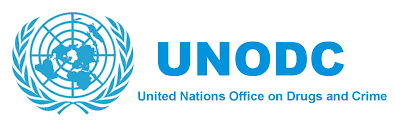 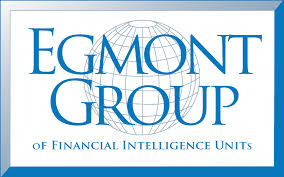 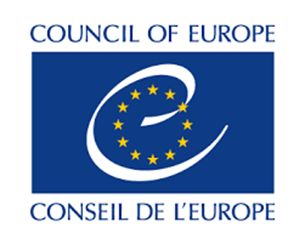 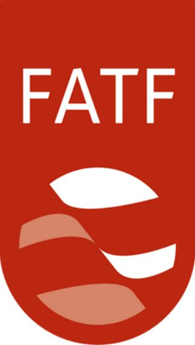 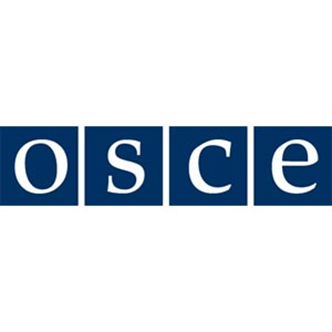 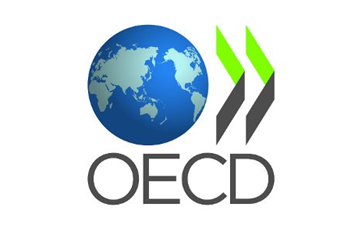 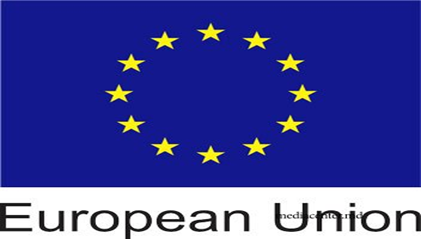 [Speaker Notes: © Copyright PresentationGo.com – The free PowerPoint template library]
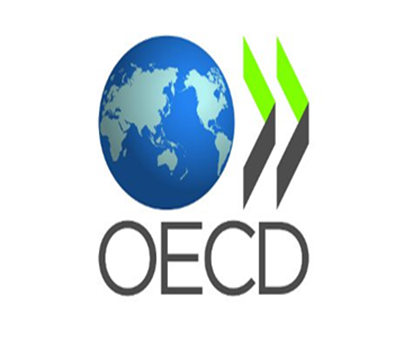 Коррупцияга қарши курашиш соҳасида халқаро ҳамкорлик қайси хужжатларга мувофиқ амалга оширилади:
А.   Ўзбекистон Республикасининг қонун ҳужжатлари ва ўмум тан олинган халқаро шартномаларига мувофиқ амалга оширилади.
Б.   Ўзбекистон Республикасининг қонун ҳужжатлари ва Ўзбекистон Республикаси қонунларига зид бўлмаган халқаро шартномаларига мувофиқ амалга оширилади.
С.   Ўзбекистон Республикасининг қонун ҳужжатларига  мувофиқ амалга оширилади.
Д.   Ўзбекистон Республикасининг қонун ҳужжатлари ва халқаро шартномаларига.
3. Коррупцияга қарши кураш борасида қонунчиликни 
ривожлантириш масалалари
Коррупциянинг ҳолатини, хусусиятини, миқёсларини, ўзгаришларини ва тенденцияларини, шунингдек коррупцияга қарши курашиш соҳасидаги давлат сиёсатининг амалга оширилиш самарадорлигини ўрганиш давлат органлари томонидан фуқароларнинг ўзини ўзи бошқариш органлари, нодавлат нотижорат ташкилотлари ва бошқа ташкилотлар, оммавий ахборот воситалари, шунингдек фуқаролар билан ҳамкорликда социологик, махсус, илмий тадқиқотлар ҳамда бошқа турдаги тадқиқотлар ўтказиш йўли билан доимий асосда амалга оширилади.
[Speaker Notes: © Copyright PresentationGO.com – The free PowerPoint template library]
Коррупцияга қарши курашиш тизимига жамоат ташкилотлари ва фукароларнинг жалб этилиш мақсадида
Фуқаролар ва жамоат ташкилотлари коррупцияга қарши курашишга фаол қатнашганлари учун рағбатлантирилиши
01
Қасддан содир этилиши режалаштирилаётган ёки содир этилаётган маъмурий ҳуқуқбузарликнинг олдини олиши ёхуд тўхтатиши
02
Тайёргарлик кўрилаётган жиноят ҳақида ҳуқуқни муҳофаза қилувчи органларга хабар бериши натижасида жиноят содир этилишининг олди олиниши
03
Қасддан содир этилаётган жиноятни тўхтатиши ва уни тўлиқ фош этишда ҳуқуқни муҳофаза қилувчи органларга кўмаклашиши
04
Фош этилмаган жиноят бўйича уни фош этишга кўмаклашувчи далилларни аниқлаши ёки уни содир этган шахслар ёхуд уларнинг қаерда эканлиги ҳақидаги маълумотларни тақдим этиши натижасида жиноятнинг фош этилиши
[Speaker Notes: © Copyright PresentationGO.com – The free PowerPoint template library]
Фуқаролар ва жамоат ташкилотлари рағбатлантирилиши мумкин бўлган асослар
Қонун ҳужжатларига мувофиқ қидирув эълон қилинган шахснинг яширинган манзили ҳақида хабар бериши, уни ушлашда ҳуқуқни муҳофаза қилувчи органларга кўмаклашиши
05
06
Бедарак йўқолган шахс ҳақида берган маълумоти асосида унинг аниқланиши
Аҳоли ўртасида ҳуқуқбузарликлар профилактикаси ва жиноятчиликка қарши курашиш борасидаги тарғибот-ташвиқот тадбирларида фаол иштирок этиши ва уни бевосита амалга ошириши
07
Жиноятларнинг содир этилиши сабаблари ва бунга имкон берувчи шарт-шароитларни бартараф этиш борасида таклиф ва ташаббусларни амалга жорий этиши
08
[Speaker Notes: © Copyright PresentationGO.com – The free PowerPoint template library]
БМТнинг 2003 йил 31 октябрдаги “Коррупцияга қарши Конвенцияси”нинг 32-моддасига биноан ҳар бир иштирокчи Давлат ўз қонунчилигининг ички тизимига мувофиқ ва ўз имкониятлари чегарасида мазкур Конвенцияда жиноят деб топилган жиноий  ҳатти-ҳаракатлар муносабати билан кўрсатмалар бераётган гувоҳлар ва экспертларга нисбатан, тегишли ҳолатларда уларнинг қариндошлари ва уларга яқин бўлган бошқа одамларга нисбатан бўлиши эҳтимол тутилган ўч ёки дўқ-пўписалардан самарали ҳимоя қилишни таъминловчи тегишли чораларни кўради.
Ушбу талабларни бажариш мақсадида 2019 йил 15 январь куни Ўзбекистон Республикасининг “Жабрланувчиларни, гувоҳларни ва жиноят процессининг бошқа иштирокчиларини ҳимоя қилиш тўғрисида”ги Қонуни қабул қилинди.
[Speaker Notes: © Copyright PresentationGo.com – The free PowerPoint template library]
Мазкур қонунга мувофиқ
ҳимоя қилинувчи шахслар рўйхати назарда тутилмоқда, уларнинг ҳимоясини таъминловчи давлат органлари доиралари белгиланмоқда.
01
ички ишлар органлари, давлат хавфсизлик хизмати органлари, прокуратура органлари, судлар ҳимояни таъминлаш тўғрисида қарор қабул қилувчи органлар ҳисобланади. Шу билан бирга, ички ишлар органлари, давлат хавфсизлик хизмати органлари, ҳарбий қисмлар ва Қуролли Кучлар ҳарбий тузилмаларининг юқори турувчи қўмондонлиги хавфсизлик чораларини таъминлаши, аҳолини ижтимоий ҳимоя қилувчи органлар ва Вазирлар Маҳкамаси томонидан белгиланадиган бошқа органлар эса ижтимоий ҳимоя чораларини таъминлаши белгилаб қўйилган.
02
ҳимоя қилинувчи шахс тўғрисидаги маълумотларнинг махфийлигини таъминлаш, шахсни, уй-жойни ва бошқа мол-мулкни қўриқлаш, махсус индивидуал ҳимоя воситаларини ва техник воситаларни бериш, вақтинчалик хавфсиз жойга жойлаштириш, бошқа яшаш жойига кўчириш, иш ёки ўқиш жойини ўзгартириш, ҳужжатларни алмаштириш, ҳимоя қилинувчи шахс ҳақидаги маълумотлардан фойдаланишни чеклаш каби хавфсизлик чоралари назарда тутилган.
03
[Speaker Notes: © Copyright PresentationGO.com – The free PowerPoint template library]
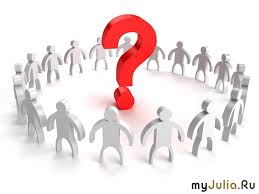 Жумлани тўлдиринг
БМТнинг 2003 йил 31 октябрдаги “Коррупцияга қарши конвенцияси”нинг 32-моддасига биноан ҳар бир иштирокчи Давлат... ўз қонунчилигининг ички тизимига мувофиқ  (халқаро ҳамжамият олдидаги бурчлари, тегишли шартномалар, молиявий аҳволи) ва ўз имкониятлари чегарасида мазкур Конвенцияда жиноят деб топилган жиноий  ҳатти-ҳаракатлар муносабати билан кўрсатмалар бераётган гувоҳлар ва экспертларга нисбатан, тегишли ҳолатларда уларнинг қариндошлари ва уларга яқин бўлган бошқа одамларга нисбатан бўлиши эҳтимол тутилган ўч ёки дўқ-пўписалардан самарали ҳимоя қилишни таъминловчи тегишли чораларни кўради.
2018 йил 8 августдаги Ўзбекистон Республикаси Президентининг «Норма ижодкорлиги фаолиятини такомиллаштириш концепциясини тасдиқлаш тўғрисида»ги ПФ-5505-сон Фармони
2017 йил 8 сентябрдаги Ўзбекистон Республикаси Президентининг «Ўзбекистон Республикасида Маъмурий ислоҳотлар концепциясини тасдиқлаш тўғрисида»ги ПФ–5185-сон Фармони
.
2019 йил 9 январдаги, Ўзбекистон Республикаси Президентининг «Жамиятда ҳуқуқий онг ва ҳуқуқий маданиятни юксалтириш тизимини тубдан такомиллаштириш тўғрисида ПФ-5618-сон Фармони
2018 йил 7 декабрдаги Ўзбекистон Республикаси Президентининг «Ўзбекистон Республикаси соғлиқни сақлаш тизимини тубдан такомиллаштириш бўйича комплекс чора-тадбирлар тўғрисида»ги ПФ-5590-сон Фармони
2019 йил 18 январдаги Ўзбекистон Республикаси Вазирлар Маҳкамасининг «Ўзбекистон Республикасида «Ақлли шаҳар» технологияларини жорий этиш концепциясини тасдиқлаш тўғрисида 48-сон Қарори
2019 йил 5 апрелдаги Ўзбекистон Республикаси Президентининг Ўзбекистон Республикасининг фуқаролик қонунчилигини такомиллаштириш чора-тадбирлари тўғрисида Ф-5464-сон Фармойиши
7
8
2019 йил 29 апрелдаги Ўзбекистон Республикаси Президентининг «Ўзбекистон Республикаси халқ таълими тизимини 2030 йилгача ривожлантириш концепциясини тасдиқлаш тўғрисида»ги ПФ-5712-сон Фармони
2019 йил 16 апрелдаги Ўзбекистон Республикаси Президентининг «Соғлиқни сақлаш соҳасида давлат-хусусий шерикликни ривожлантириш чора-тадбирлари тўғрисида»ги ПҚ-4290-сон Қарори
2019 йил 10 майда «Давлат-хусусий шериклик тўғрисида»ги қонун қабул қилинди
иқтисодий ўсишни рағбатлантириш ва Ўзбекистон Республикасининг барқарор ривожланишини таъминлаш;
хусусий секторнинг молиявий маблағларини, шу жумладан хорижий инвестицияларни жалб этишни таъминлайдиган шарт-шароитлар яратиш;
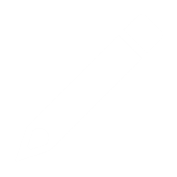 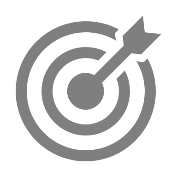 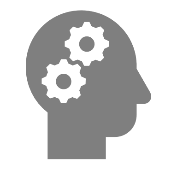 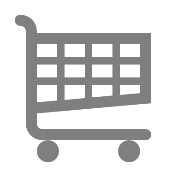 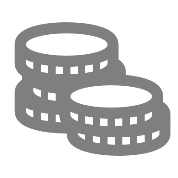 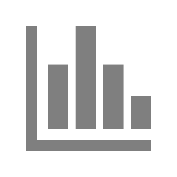 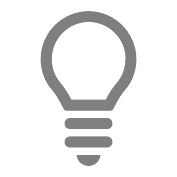 давлат-хусусий шерикликнинг институционал-ҳуқуқий асосларини ривожлантириш ва такомиллаштириш учун илмий тадқиқотларни давлат томонидан қўллаб-қувватлаш, замонавий услублар ва технологияларни жорий этиш
мавжуд ижтимоий инфратузилмани
 шакллантиришга, тиклашга, ундан
 фойдаланишга, уни сақлашга 
кўмаклашиш;
[Speaker Notes: © Copyright PresentationGo.com – The free PowerPoint template library]
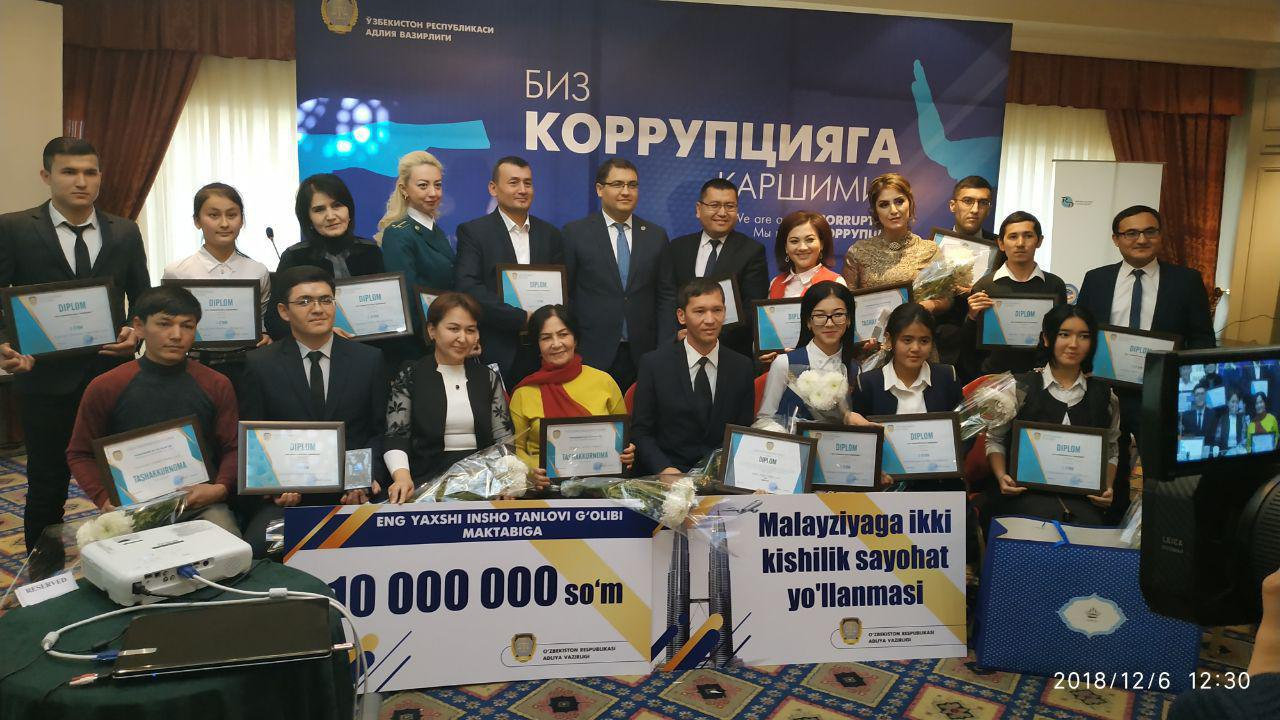 Қуйидаги жавобларнинг қай бири Ўзбекистон Республикаси Адлия вазирлигининг коррупцияга қарши курашиш соҳасидаги ваколатига киради ?
*А. норматив-ҳуқуқий ҳужжатлардаги ҳамда уларнинг лойиҳаларидаги коррупция учун шарт-шароитлар яратадиган қоидалар ва нормаларни аниқлаш мақсадида ушбу ҳужжатлар ва лойиҳаларнинг таҳлилини амалга оширади;
*Б. коррупцияга қарши курашиш соҳасидаги давлат дастурларини ва бошқа дастурларни ишлаб чиқиш ҳамда амалга оширишда иштирок этади
С. коррупцияга қарши курашиш бўйича чора-тадбирлар амалга оширилиши юзасидан мониторингни амалга ошириш
Д. барча жавоблар тўғри
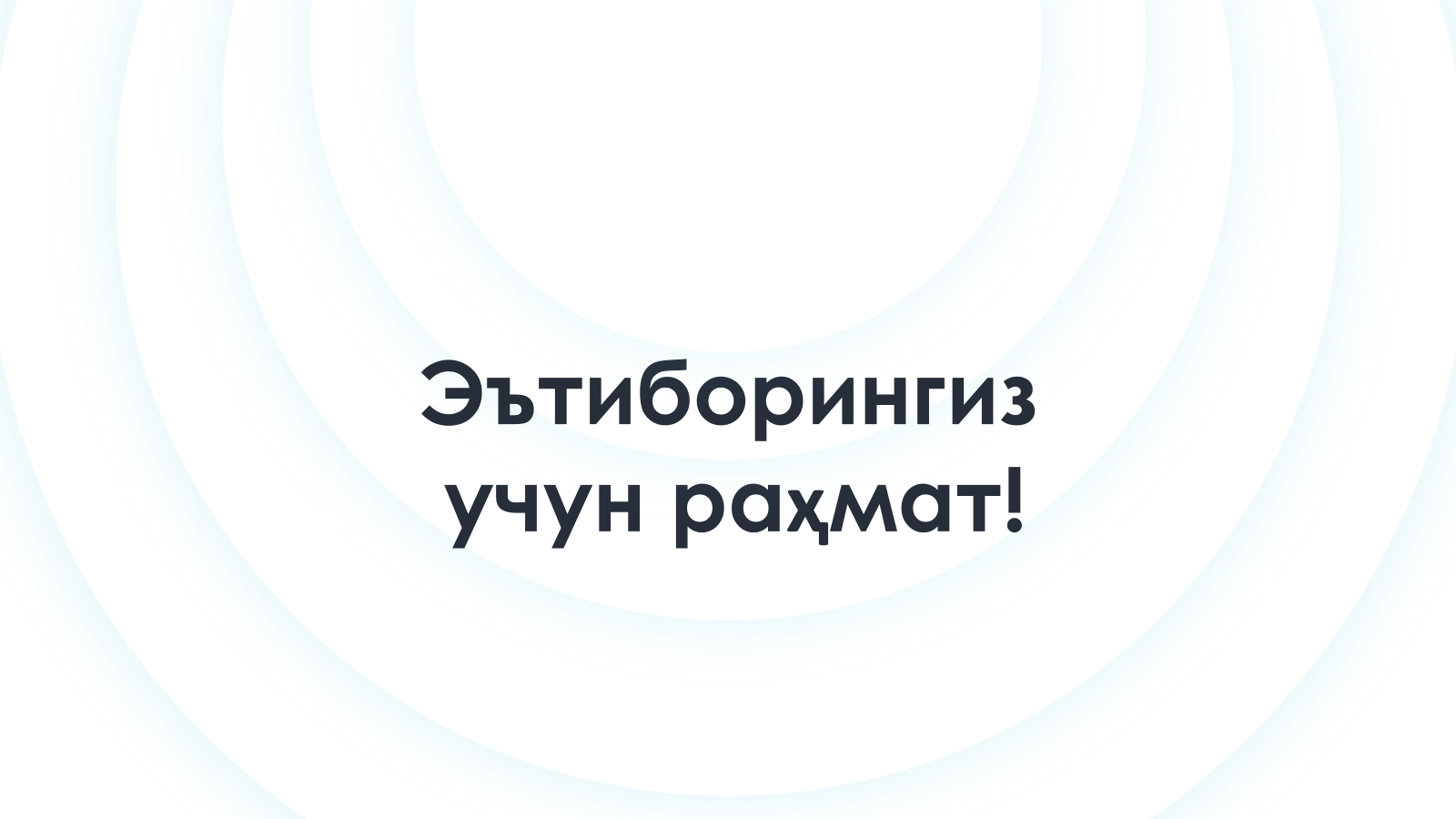